20 Days 
of Number Sense 
& 
Rich Math Talk
#20DaysNS
Steve Wyborney
www.stevewyborney.com
Day 1The Estimation Clipboard
Tips for Using The Estimation Clipboard
When the first image (of 4) appears, invite the class to share some estimates aloud.  Typically, a few students will offer some estimates.  Don’t spend much time on the first image.  After you have received a few responses, reveal the answer.  

Make a mental note:  If you hear answers from a small number of students, you are also hearing silence from nearly all of your class.  Anticipate engaging all students in mathematical reasoning by the time you reach the third image.

When the second image appears, invite the class to share some estimates aloud again.  You will likely hear estimates from more students than the first time.  You may want to spend a little more time on the second image, but the power of The Estimation Clipboard is yet to come.

When the third image appears, change your approach.  Remember, you haven’t heard from several students at this point, but everyone’s context is growing.  When you show the third image, instead of asking for answers aloud have all of the students write down their estimate.  Then have them discuss these two questions with a partner:  “What was your estimate?  Why did you choose it?”  Listen carefully to the reasoning.

When the moment is right, reveal the third answer.  Notice how your students are becoming increasingly engaged in the estimation process.  That’s partly because you are re-inviting them into a growing context.  It’s also because they have engaged in writing and discussion.  The moment of writing has become a springboard for discussion.  They have been given space to voice their ideas, and they are learning more about their ideas as they discuss them.

When the fourth image appears, repeat the process from the previous step.  Everyone in the classroom writes down their estimate, and then everyone tells their partner what estimate they chose and why they chose it.  Expect the conversation to take a little longer here and notice that the conversations about the estimates – and about estimation itself – are becoming more detailed.  You may see several students pointing to the screen during their discussions.

When you reveal the final answer, listen to your class.  Simply listen.  Just take a moment to notice.

Eventually , perhaps after you have tried several sets , introduce the concept of using a range to estimate – rather than using a single number.  Look for opportunities to encourage your students to self-select whether a range or a single number would be more useful.  

As a learner yourself, engage in the process.  Be a wonderer in front of your students.  If you want a good question to wonder about, begin with this one:  “What is estimation?”

Enjoy the journey and feel free to share your learning experiences with others!  You can find me on Twitter @stevewyborney
20 Days of Number Sense & 
Rich Math Talk
Day #1 (of 20)
Exclusive Estimation Clipboards
(These Estimation Clipboards do not appear anywhere else.)
Steve Wyborney
www.stevewyborney.com
Set 1
All Grade Levels
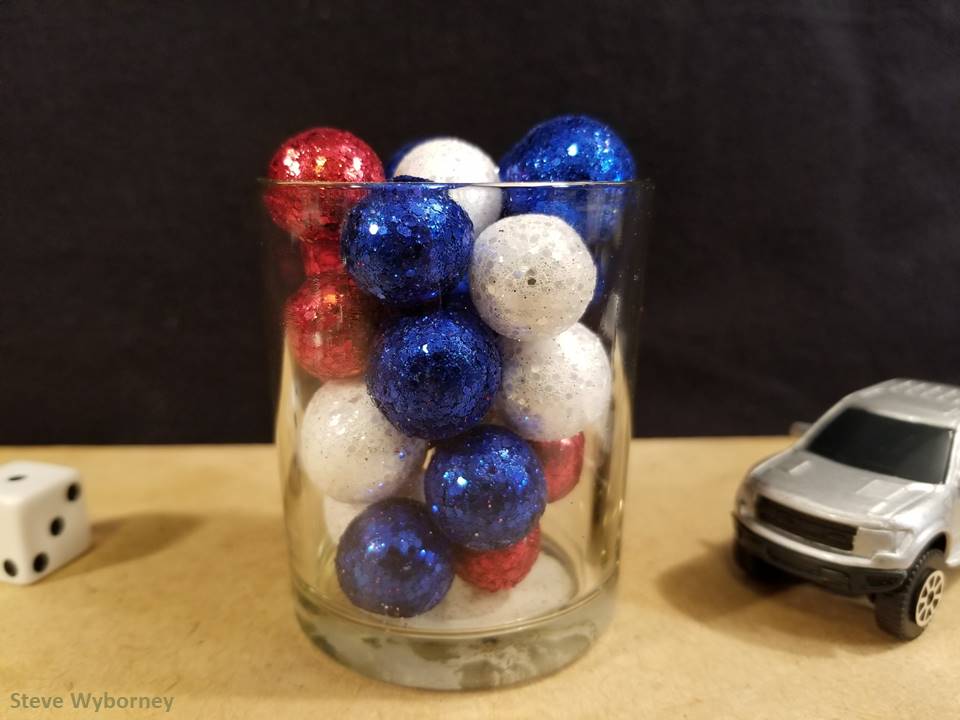 How many objects are in the container?
24 objects
The Reveal
www.stevewyborney.com
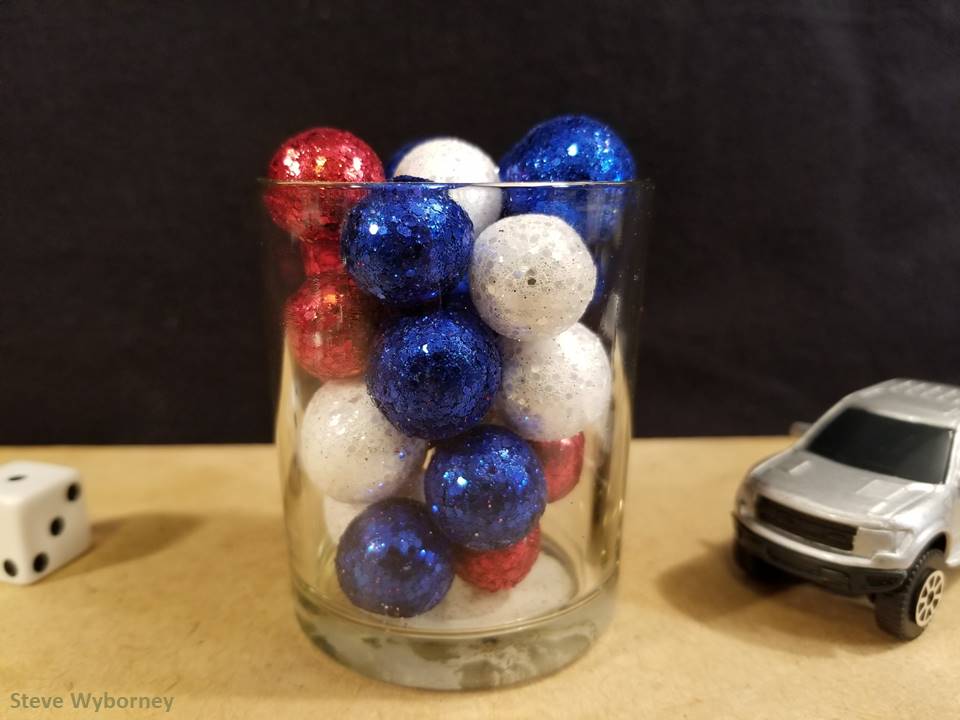 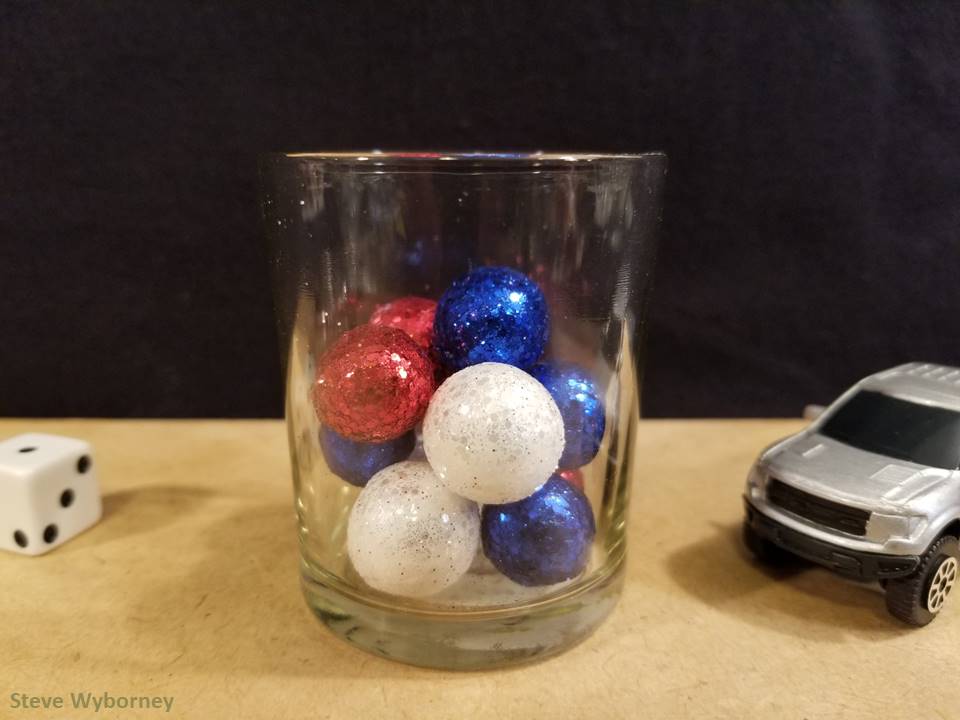 24 objects
11 objects
The Reveal
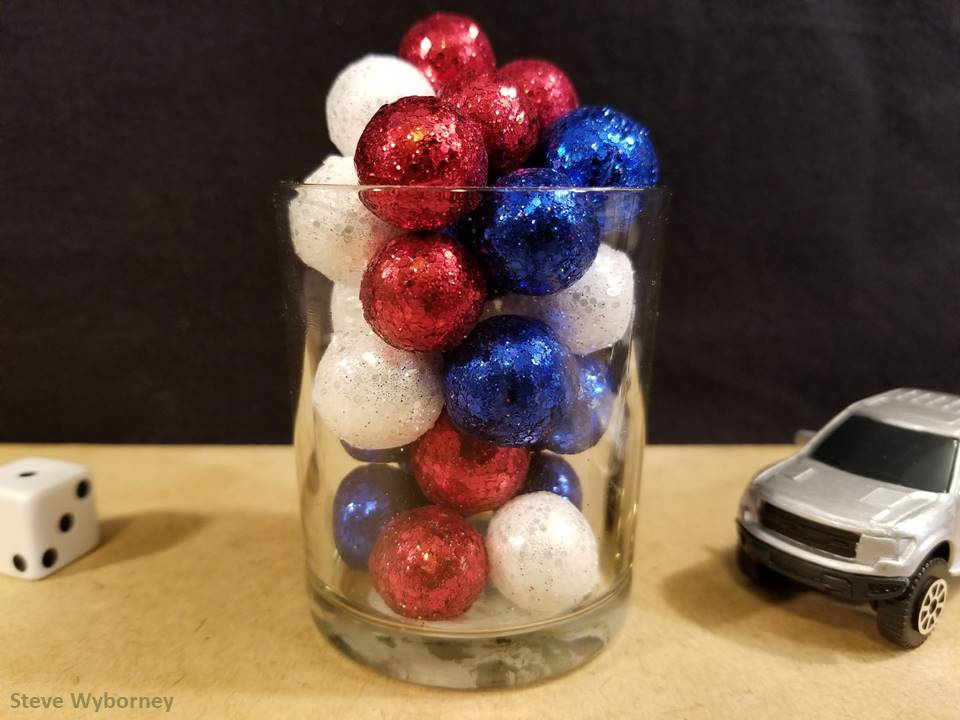 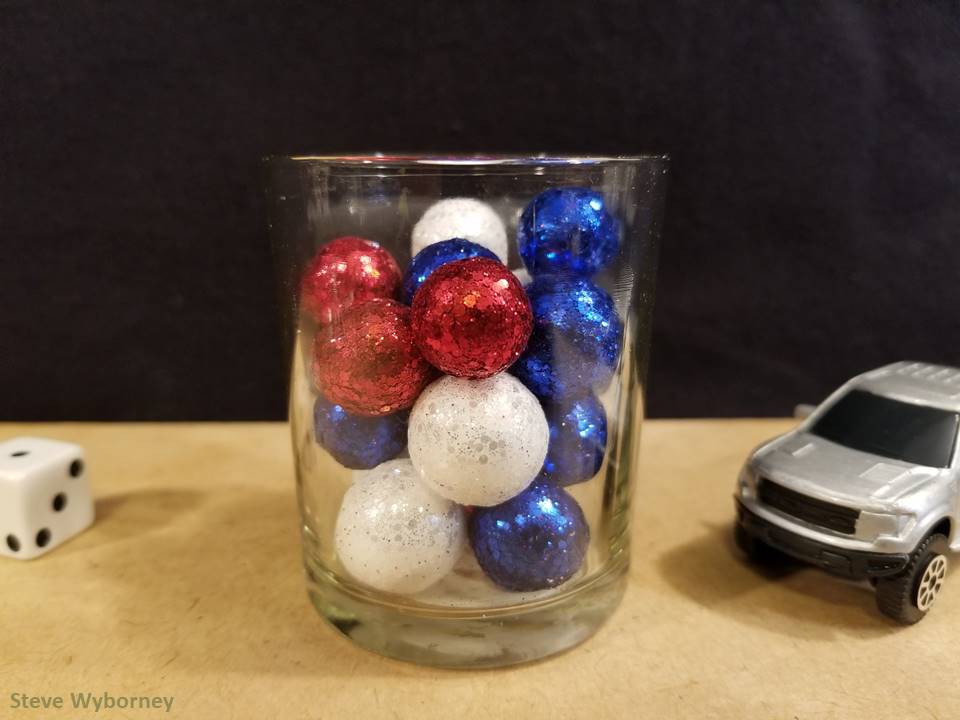 29 objects
The Reveal
17 objects
The Reveal
www.stevewyborney.com
20 Days 
of Number Sense & 
Rich Math Talk

by Steve Wyborney
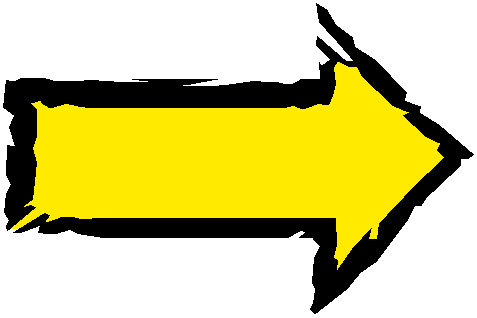 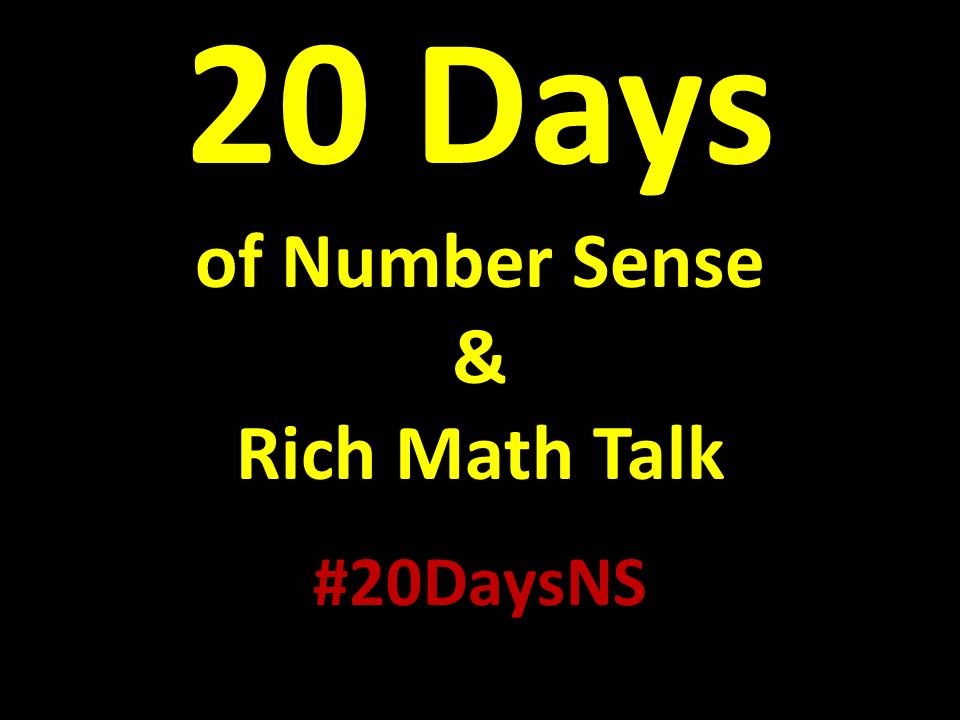 Click here or on the image to view the next set of resources
from 20 Days of Number Sense & Rich Math Talk.
Other Downloadable Resources From Previous Blog Posts
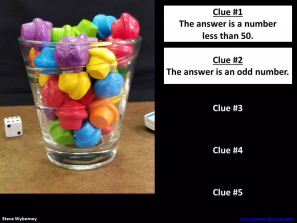 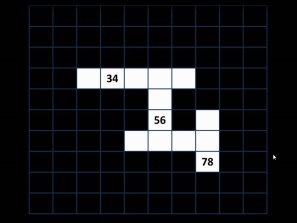 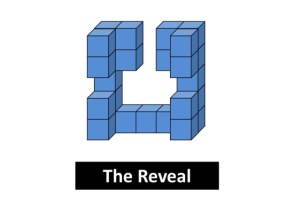 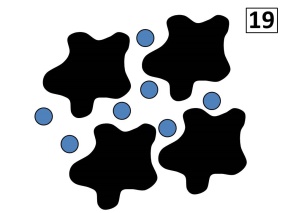 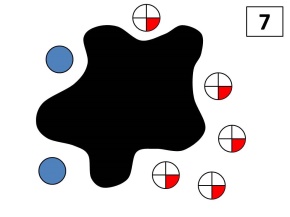 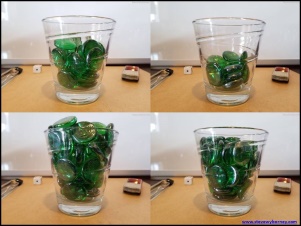 The Original 
50 Splat! Lessons
The Original
Esti-Mysteries
The Maze 
Hundreds Chart
The Original 
20 Fraction 
Splat! Lessons
The Original 
80 Cube Conversations
Lessons
The Original 40 Estimation Clipboard Sets
20 Days of Number Sense & 
Rich Math Talk
Day #1 (of 20)
Exclusive Estimation Clipboards
(These Estimation Clipboards do not appear anywhere else.)
Steve Wyborney
www.stevewyborney.com
Set 2
All Grade Levels
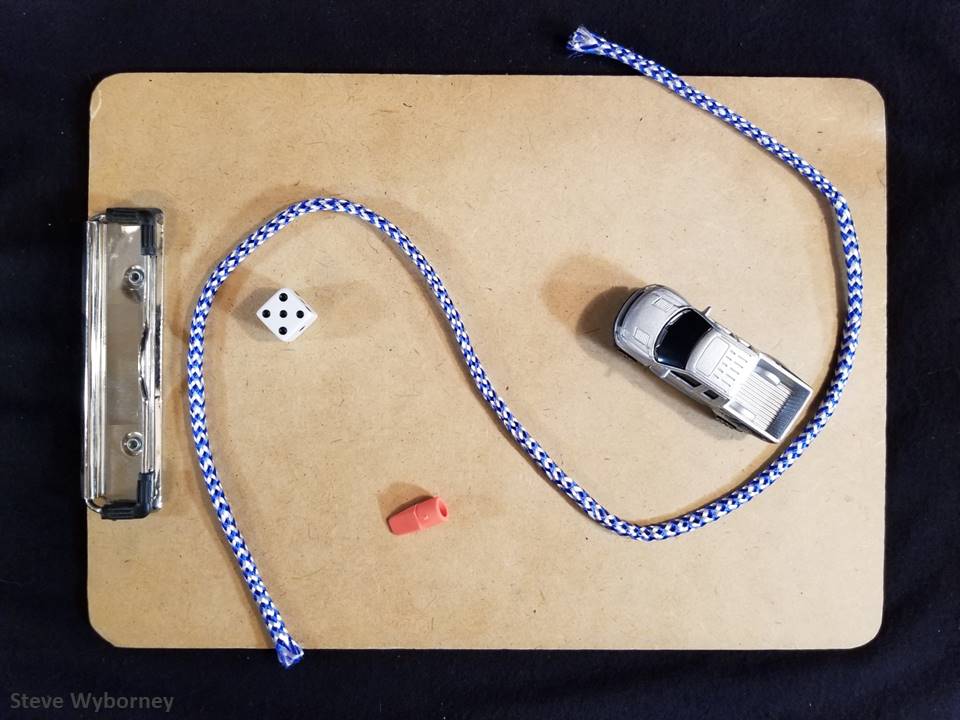 What is the length of the rope in whole inches?
28 inches
The Reveal
www.stevewyborney.com
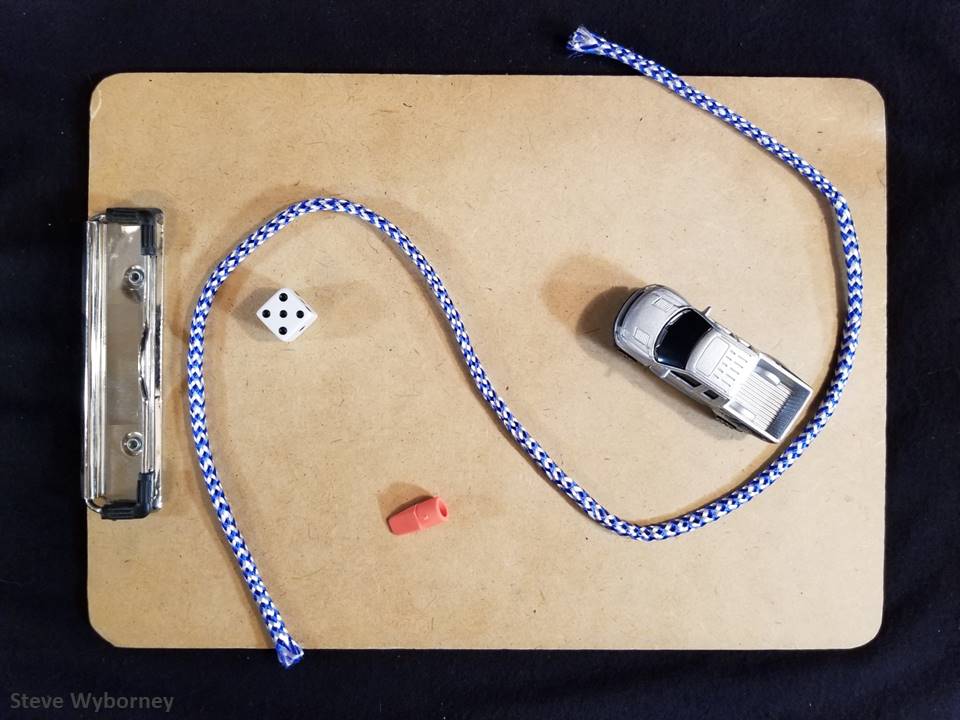 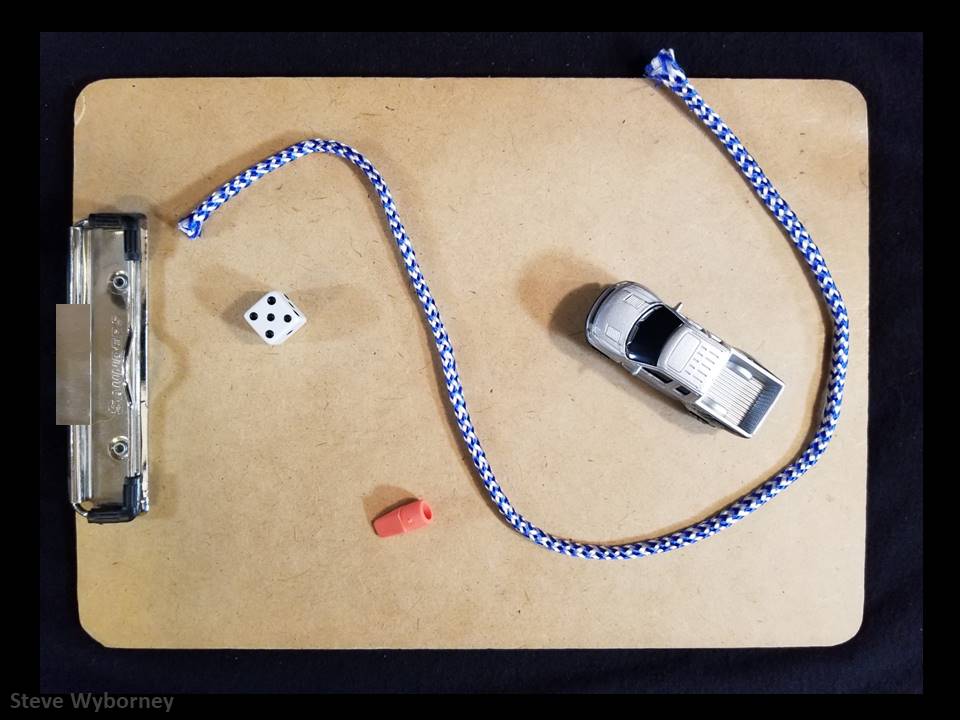 28 inches
22 inches
The Reveal
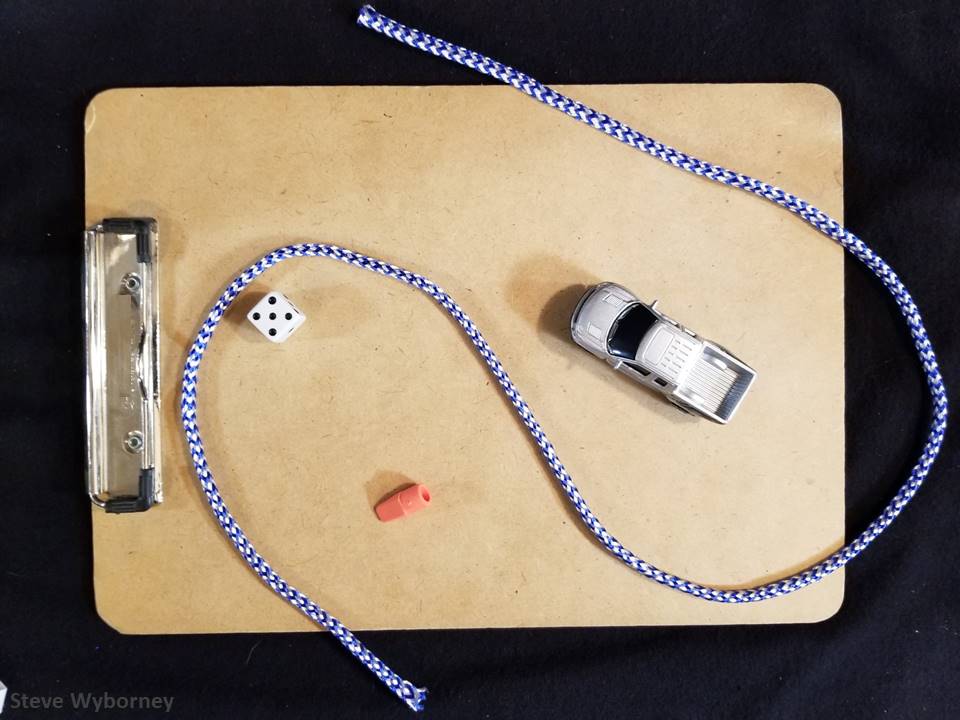 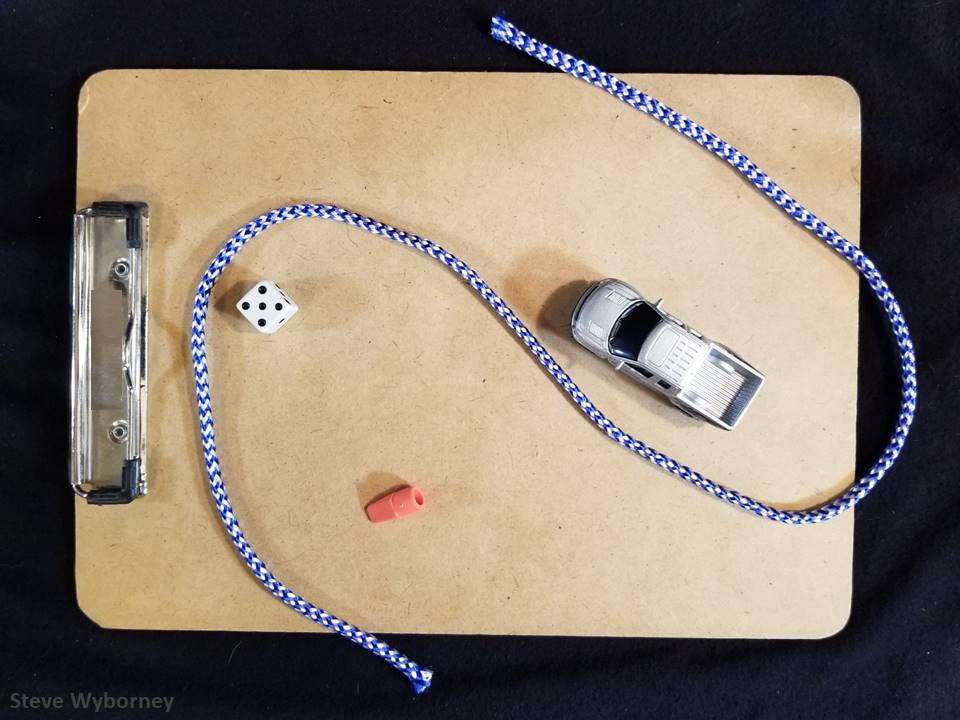 37 inches
The Reveal
32 inches
The Reveal
www.stevewyborney.com
20 Days 
of Number Sense & 
Rich Math Talk

by Steve Wyborney
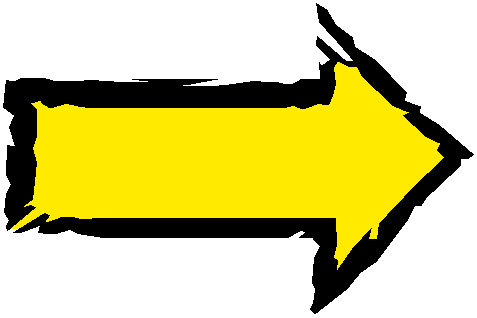 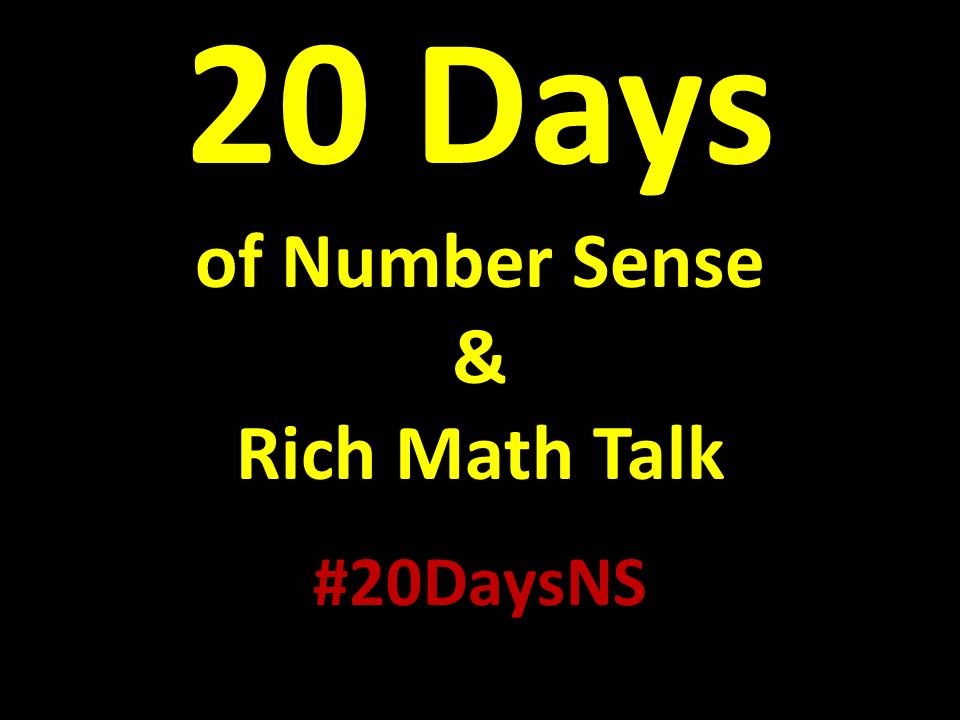 Click here or on the image to view the next set of resources
from 20 Days of Number Sense & Rich Math Talk.
Other Downloadable Resources From Previous Blog Posts
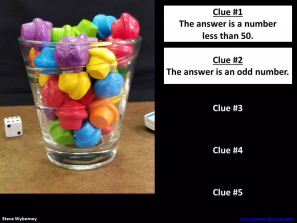 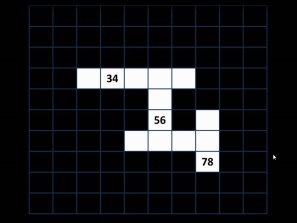 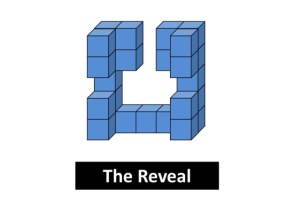 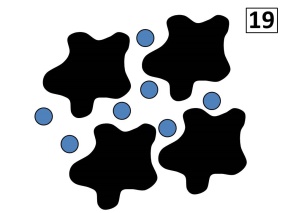 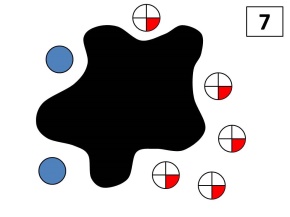 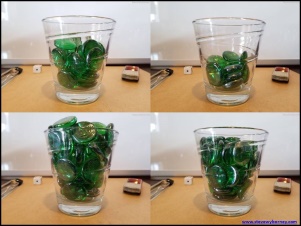 The Original 
50 Splat! Lessons
The Original
Esti-Mysteries
The Maze 
Hundreds Chart
The Original 
20 Fraction 
Splat! Lessons
The Original 
80 Cube Conversations
Lessons
The Original 40 Estimation Clipboard Sets
20 Days of Number Sense & 
Rich Math Talk
Day #1 (of 20)
Exclusive Estimation Clipboards
(These Estimation Clipboards do not appear anywhere else.)
Steve Wyborney
www.stevewyborney.com
Set 3
All Grade Levels
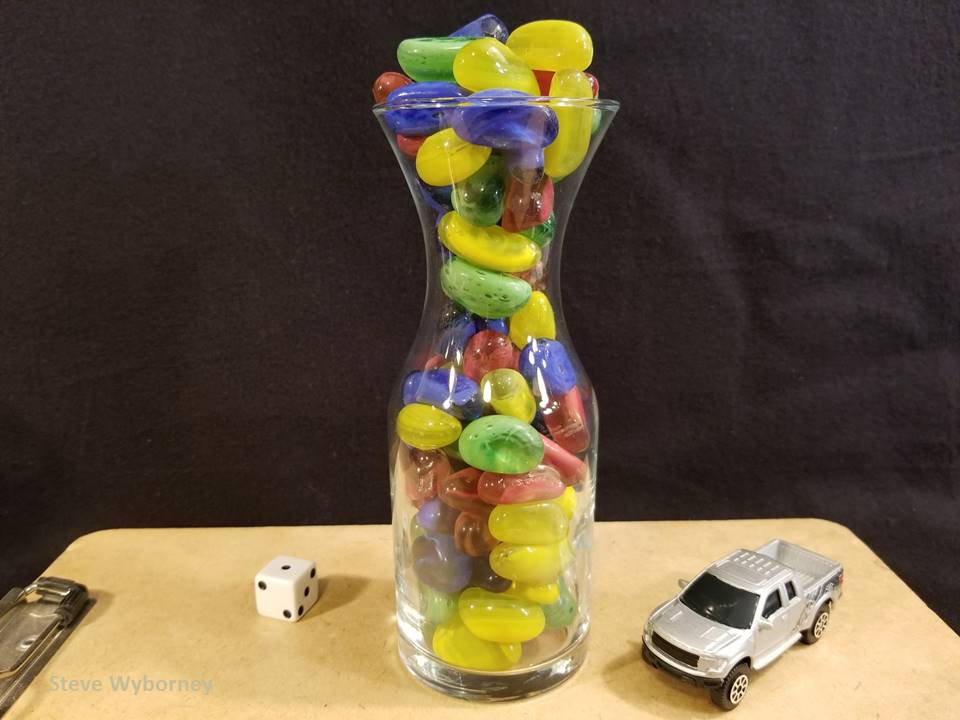 How many pebbles are in the vase?
89 pebbles
The Reveal
www.stevewyborney.com
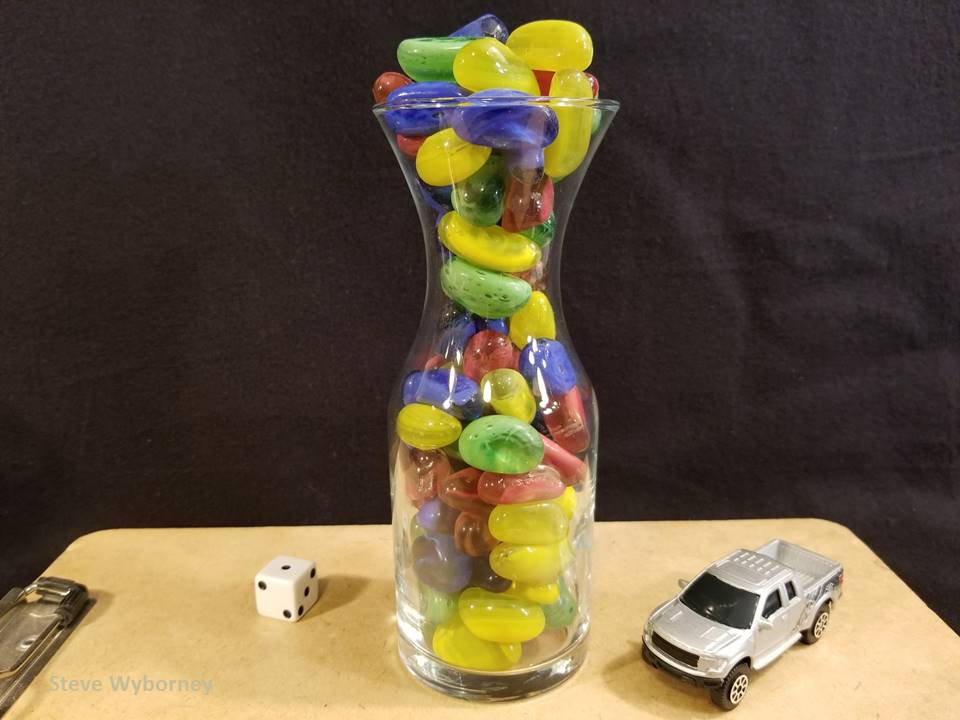 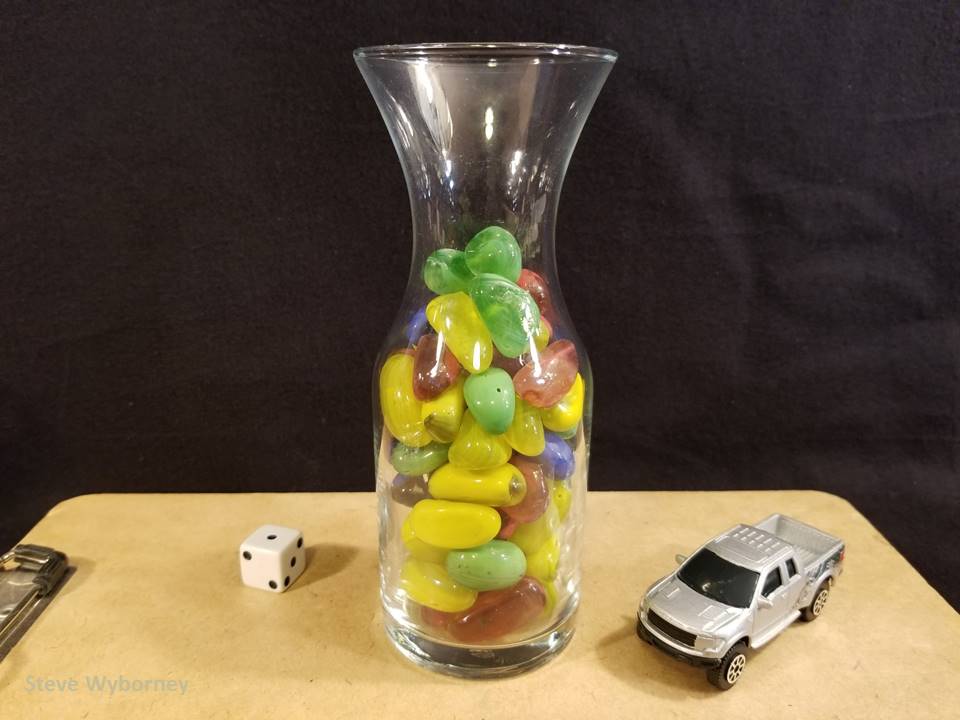 89 pebbles
61 pebbles
The Reveal
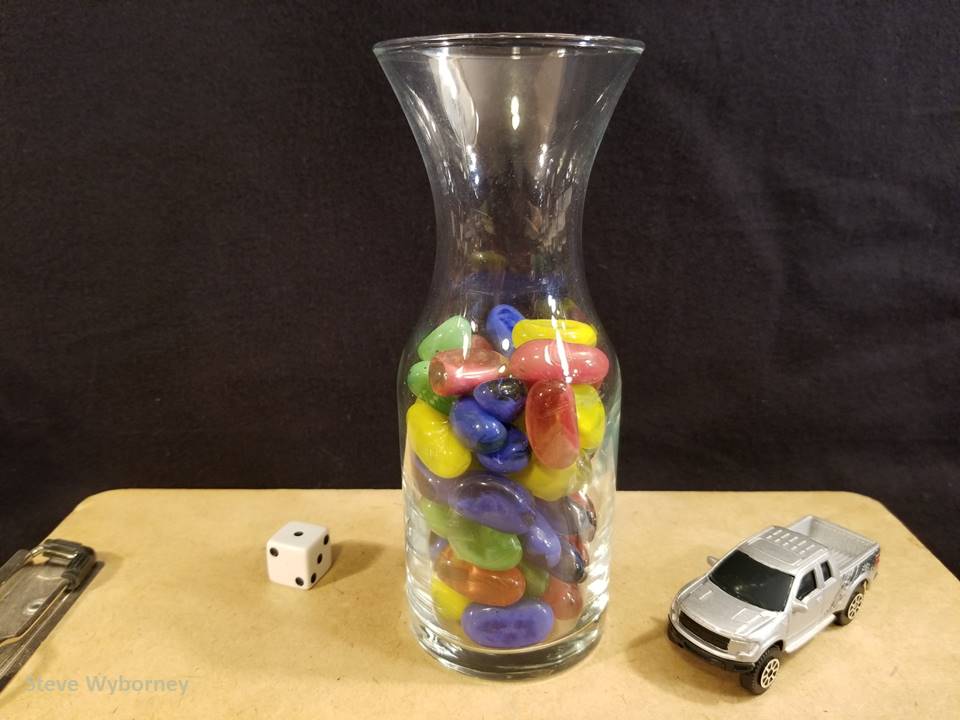 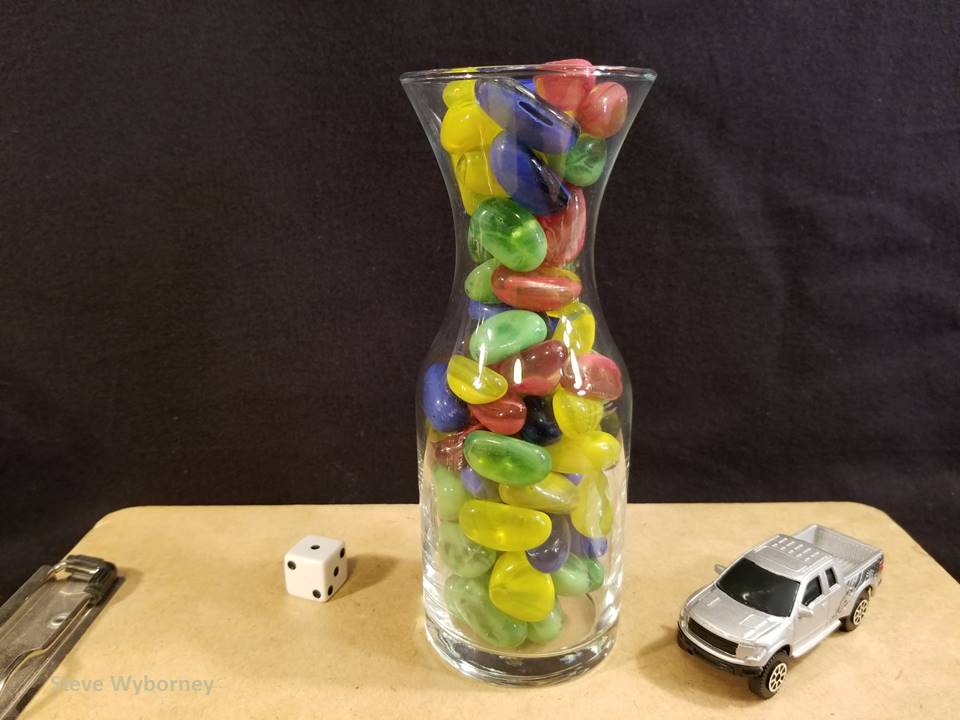 54 pebbles
The Reveal
76 pebbles
The Reveal
www.stevewyborney.com
20 Days 
of Number Sense & 
Rich Math Talk

by Steve Wyborney
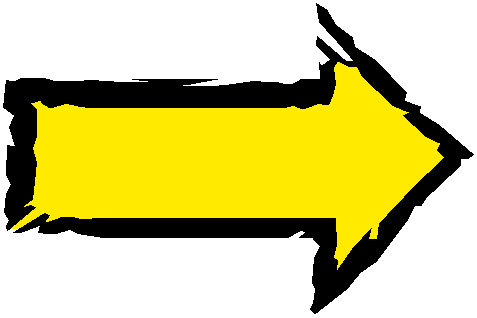 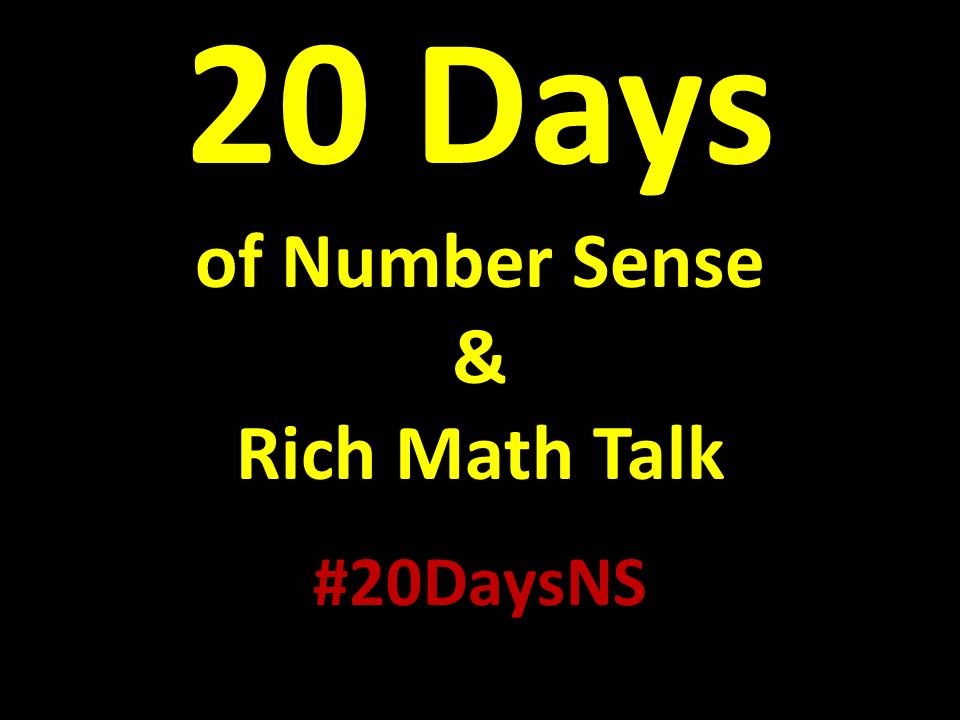 Click here or on the image to view the next set of resources
from 20 Days of Number Sense & Rich Math Talk.
Other Downloadable Resources From Previous Blog Posts
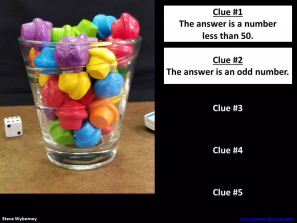 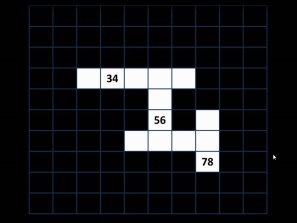 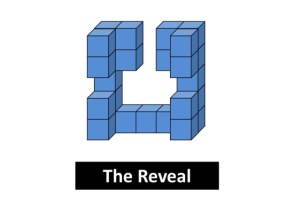 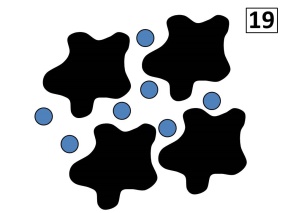 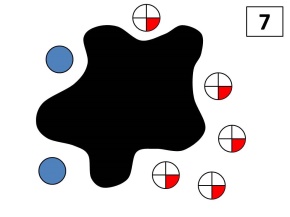 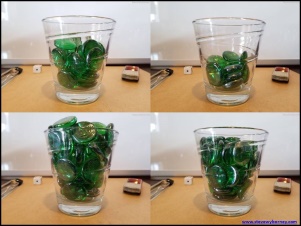 The Original 
50 Splat! Lessons
The Original
Esti-Mysteries
The Maze 
Hundreds Chart
The Original 
20 Fraction 
Splat! Lessons
The Original 
80 Cube Conversations
Lessons
The Original 40 Estimation Clipboard Sets